ZAVIČAJNA NASTAVA                  OŠ Marije i Line, Umag                   Šk. god. 2017. / 2018.Naziv projekta:Radom, glazbom i igrom kroz naš zavičajKoordinatorice: Nevenka Franjković                           Aurika Matković                           Katarina Crnković
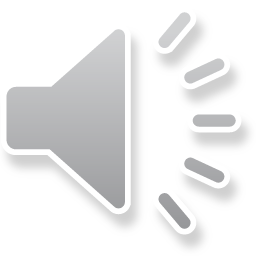 Znamenite osobe mog zavičaja    pš murineUčiteljice: Anka Deković                   Ljiljana Jeger                   Sandra Jukica
Cilj projekta
Upoznavanje sa znamenitim osobama zavičaja
Razvijanje interesa i radoznalosti kod učenika da nauče još više, da istražuju
Poticanje svijesti o očuvanju zavičajnog identiteta
aktivnosti
Upoznavanje s radom i likom znamenitih osoba zavičaja ( Fulvio Tomizza, Ivo  Balentović, Juraj Dobrila, Daniel Načinović, Mate Parlov)
Interpretacija izabranih djela
Izrada likovnih uradaka
Izrada plakata
Istraživački rad učenika
Pjevanje zavičajnih pjesama
Fulvio Tomizza
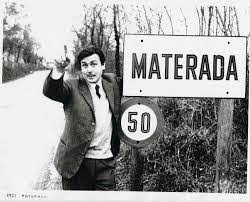 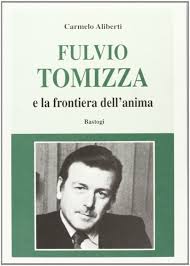 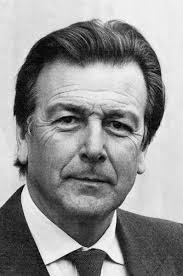 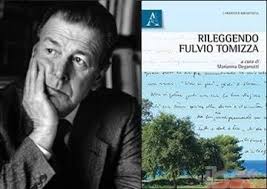 Fulvio Tomizza (Juricani kod Umaga, 26. siječnja 1935. – Trst, 21. svibnja 1999.), talijanski književnik, koji je uvijek isticao svoje istarsko podrijetlo. Pokopan je u rodnoj župi Materadi.
Aktivnosti:
Istraživački rad učenika
Čitanje ulomaka iz njegovih djela: 
     Bolji život i Zlo dolazi sa Sjevera i interpretacija
Crtanje portreta
Ilustriranje naslovnica najpoznatijih njegovih djela
- plakat
Fulvio Tomizza
BOLJI  ŽIVOT ( ulomak )
Ono što sam vidio i doživio
Ruka mi drhti kao onoga davnog uskrsnog jutra kad je otac, zauzet dvjema misama i blagoslovom jaja, poslao mene, dvanaestogodišnjaka, da svetom vodom poškropim četiri kraja župe da se očuva od ljetne tuče. U bočicu s vodom krštenom prethodnog dana u vedrici podno krstionice dodao je kap voska uskršnje svijeće, komadić hostije koja je ostala kao kruh u sakristiji, zlatnu nit izvučenu iz pluvijala i srebrnu otpalu s planite…
Novi je župnik stigao s dvojim kolima i kočijom, s vlastitim pokućstvom, s majkom i kanarincem. Pomagao sam pri iskrcavanju, dok mi je starica zapovijedala gunđavim prijetnjama i poprijeko me gledala, kao da se naše poznanstvo bližilo koncu…
Uvijek ga se sjećam ovako: sjedio je na najvišoj stepenici župnog dvora na svojoj studentskoj torbi u kojoj su bile samo knjige i brevijar, tako mlad da je ostavljao dojam da su ga ostavili ispred zaključanih vrata. Javljala se prva svjetlost zore kad su me čavli njegovih teških cipela privukli pukotini pritvorenih prozorskih kapaka…
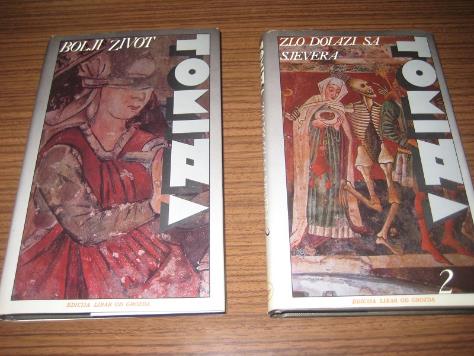 Mate parlov
Mate Parlov (Split, 16. studenog 1948. – Pula, 29. srpnja 2008.), slavni hrvatski boksač i olimpijski, europski i svjetski osvajač zlatnog odličja.
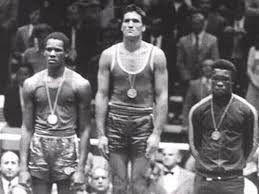 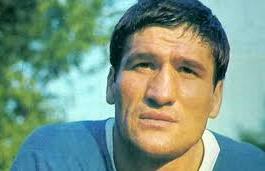 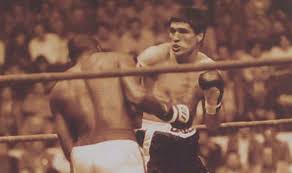 Aktivnosti:
Istraživački rad učenika
Izrada plakata
Gledanje dokumentarnih filmova
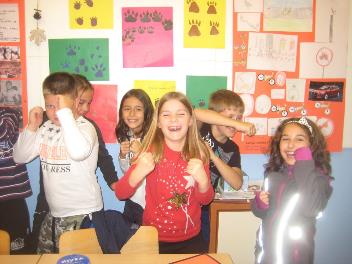 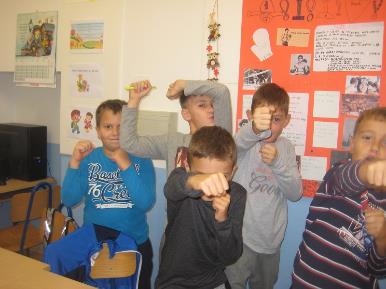 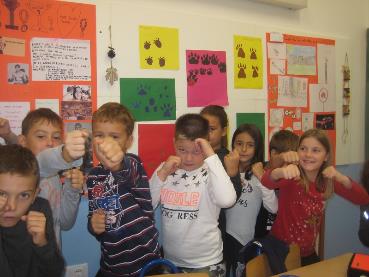 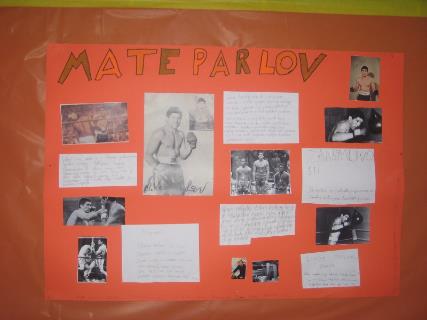 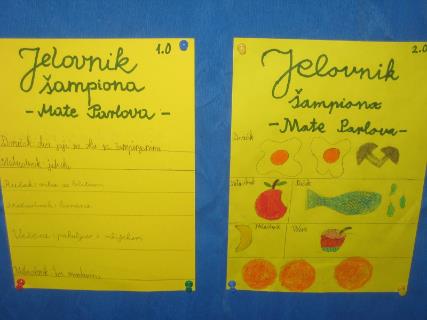 Gledamo boks meč Matu Parlova.
Juraj dobrila
Juraj Dobrila (Veli Ježenj, 16. travnja 1812. - Trst, 
     13. siječnja 1882.) bio je istaknuti biskup, tiskar i   
    dobročinitelj iz Istre te preporoditelj istarskih Hrvata.
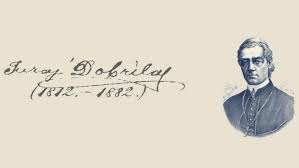 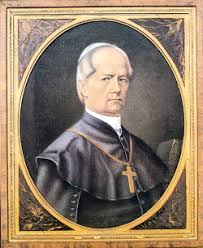 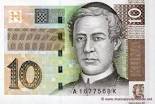 Aktivnosti:
Istraživački rad učenika
Izrada plakata
Ilustracija novčanice od 10 kuna
Gledanje dokumentarnog filma: Juraj Dobrila - Na čast Bogu i dobrobit narodu
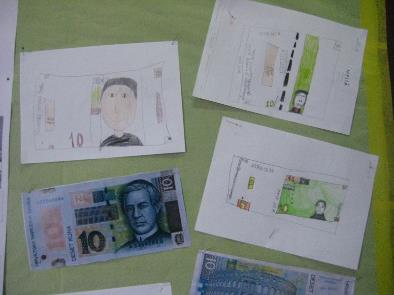 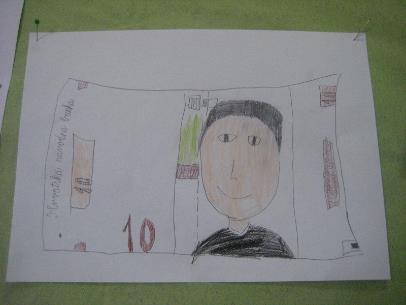 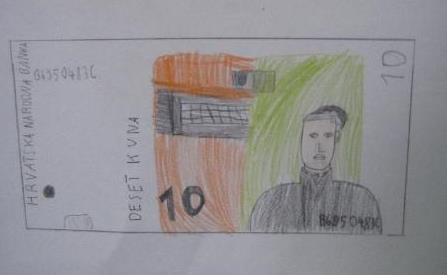 Daniel načinović
Daniel Načinović 
     (Labin, 29.siječnja 1952.),   Hrvatski pjesnik, prozaik, esejist, novinar, prevoditelj (s talijanskog,     francuskog i
 slovenskog na hrvatski i s hrvatskog na talijanski).
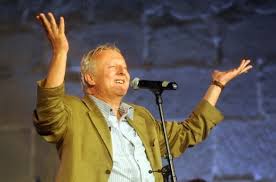 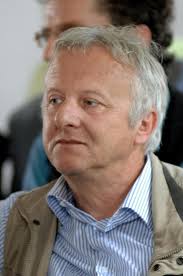 ĆIĆARIJA 
ZEMLJA JE BILA JOŠ TEPLA OD RAJAI MIR NAN JE BOJŽI PO SVITU HODIJA.SURE SU GROTE KROZ MAGLU PASALE.AJ, MOJA ĆIĆARIJA! AJ, MOJA ĆIĆARIJA!	VRIME JE ZMRVILO ZIDE I DVORE,	A OKOLI SRCA BRŠLJAN SE JE SVIJA.	JA ČEKAN DA MLADE ZAROZGAJU KANAT:	AJ, MOJA ĆIĆARIJA! AJ, MOJA ĆIĆARIJA!
ZADNJA TRI KONJA POD BRISTON SE HLADE;		OZDAVNA NI NONO NA PRAGU SIDIJA...		NA CINDRU NJIGOVU SUZA JE PALA.		AJ, MOJA ĆIĆARIJA! AJ, MOJA ĆIĆARIJA!			VISOKO NA ŽBEVNICI SANJE SE PLETU;			PASTIRE I OVCE JE OBLAK ZAKRIJA...			BUGARIT NOĆAS ĆU DA MORE ME ČUJE:			AJ, MOJA ĆIĆARIJA! AJ, MOJA ĆIĆARIJA!				PRAH SE JE ZDIGA U GRAD KAD SI POŠLA				NA BIČIKLETI A PUT SE JE SKRIJA...				NA KRASU SAD IŠĆEN I SEBE I TEBE:				AJ, MOJA ĆIĆARIJA! AJ, MOJA ĆIĆARIJA!
Aktivnosti:
Istraživački rad učenika
Čitanje i interpretacija : Burrra, ilustracija njene naslovnice, prevođenje teksta na hrvatski književni jezik
Čitanje i interpretacija : Bajka o potonulim zvonima
Slušanje pjesama: dječji zbor Zaro, Burrra
			   Himna Male glagoljske akademije
Burrra
Prevedi na hrvatski književni jezik.
1. Bura je dobila ime po starogrčkemu bogu od vitra ki puše ozgor proti moru.
2. Borej je bija jako kripak vitar i ima je dva sina.
3. Bura je mrzli vitar ki u naših kraji puše proti moru.
4. Kad bura zašviče, deboto vajk su vedri dani.
5. Na buru se jade galebi kad ih ne pušti na miru letiti.
6. Bura ima jenega sina kemu je ime Burin.
Čitanje i interpretacija slikovnice Burrra
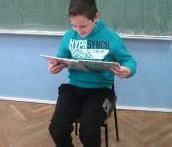 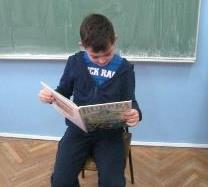 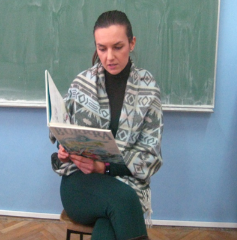 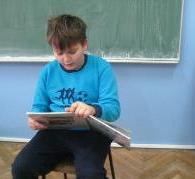 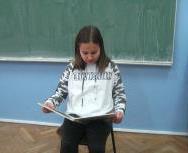 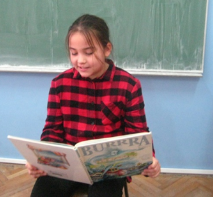 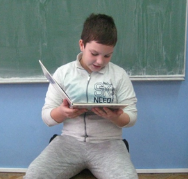 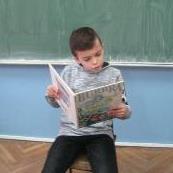 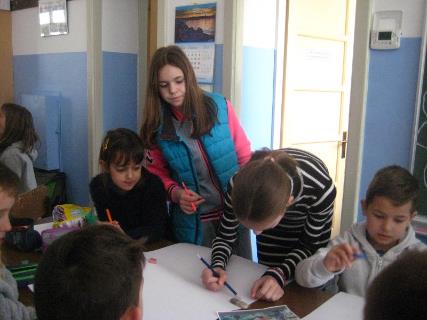 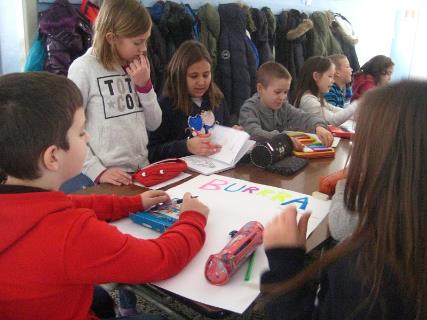 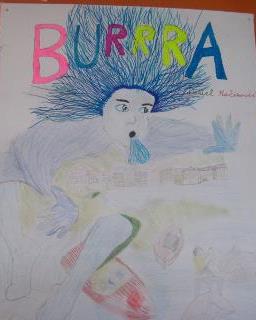 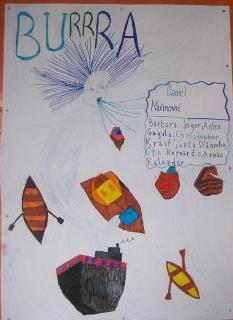 Himna Male glagoljske akademije
DOBRO, JEST, ŽIVJETI 
Glej ih! Mali glagoljaši! 
Klešu slova, tešu slova, 
Pišu slova, crtaju hi…
 Sako slovo štorija nova!
 Sve bi, sve bi stili znati…
 (Ča ni ura za poć spati?)…
Bajka o potonulim zvonima
Gledaj ga! Divan je!U sjaju sunca, dvorac na hridi!Deset je palača; crkva se vidi.Nova nas pripovijest zacijelo čeka...Možda i kraljević?Kraljica neka...O, počuj milinom kako li bruje...To triju zvona pjesma se čuje.Dolje u Luci brodice leže;ribari skupljaju jedra i mreže.Ti gledaš dok ptice s hridima zbore:zeleno! modro!More je! More! …
Pekmez od dunja
PŠ Juricani

Učiteljice: Marisa Kodilja
                 Ksenija Pavlović
                 Sara Majdak
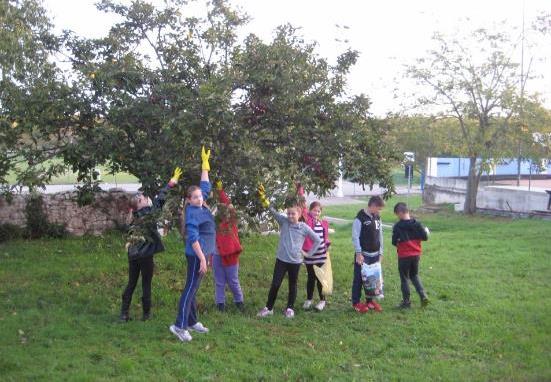 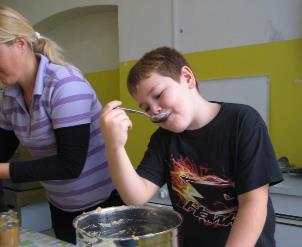 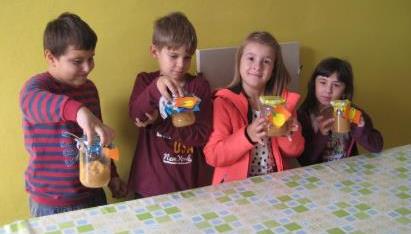 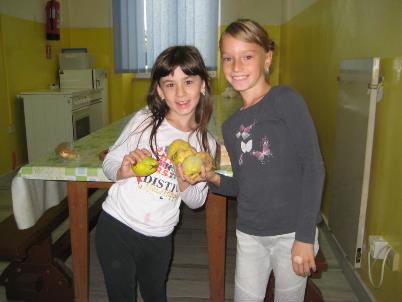 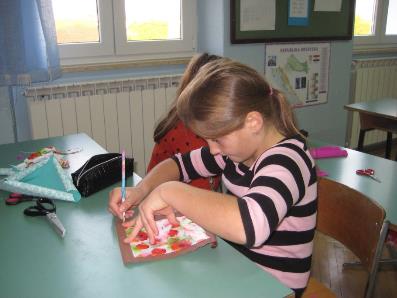 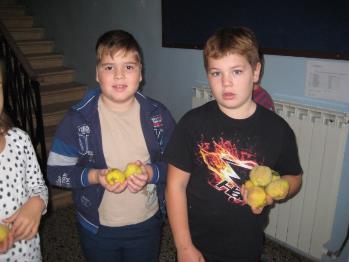 Stare igre
PŠ Petrovija

Učiteljice: Daniela Circota
                 Tanja Palić
Stare igre
Prikupljanje podataka o starim igrama izvršili su učenici PŠ Petrovije.
Stare igre su se uglavnom igrale prirodnim materijalima i na otvorenom prostoru.
U ovom dijelu prikaza ćemo vam igre koje se igraju kamenčićima. Stoga ćemo ih nazvati IGRE KAMENČIĆIMA.
1.IGRA: TRIJA
Sudionik: Stelio
Kada: prije 60 godina
Opis igre: 
 - dva igrača
 - svaki igrač po tri kamenčića
   (različitih veličina radi prepoznavanja)
 - nacrtati kvadrat i crtama podijeliti na četiri dijela 
 - igrači naizmjenično stavljaju kamenčiće na vrhove i    točke dodira crta dok jedan od igrača ne posloži tri kamenčića u nizu (slično kao igra: mlin)
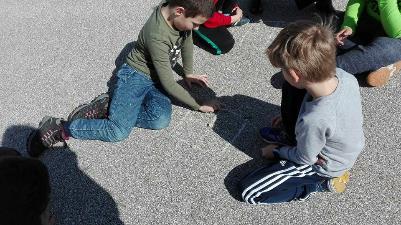 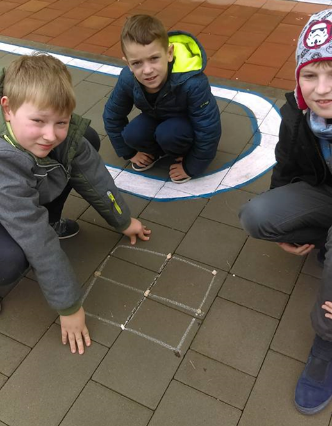 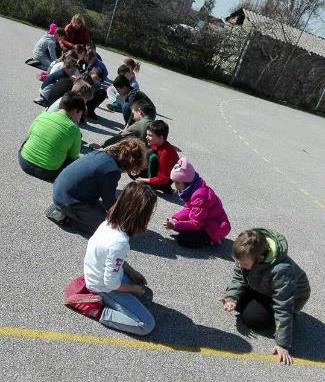 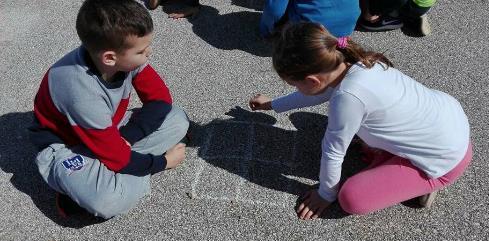 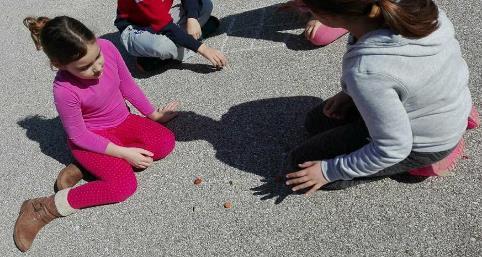 2.IGRA: MANETE
Sudionik: Lidia
Kada: prije 60 godina
Opis igre: - dva igrača
                  - svaki igrač po šest kamenčića
                  - jedan kamenčić baciti u zrak. Za to vrijeme potrebno je pokupiti drugi    
                   kamenčić s poda i uhvatiti prvi kamenčić u trenutku padanja
                  - kad igraču to uspije, na pod se stavljaju dva kamenčića koje treba 
                   pokupiti s poda prije nego bačeni kamenčić padne na tlo
                  - to se isto ponavlja s tri, četiri i pet kamenčića
                  - igrači se tako izmjenjuju u igri
                  - pobjednik je onaj koji prvi uspije pokupiti svih pet kamenčića i uloviti
                    bačeni kamenčić
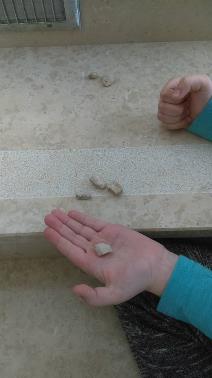 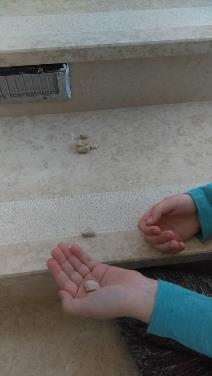 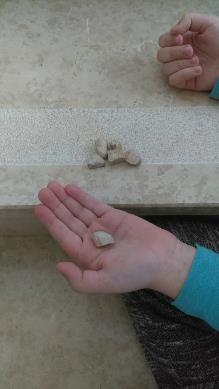 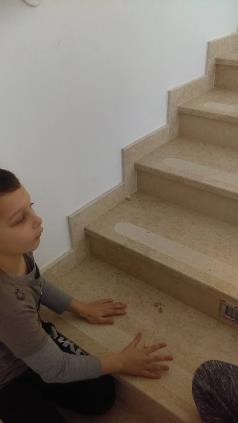 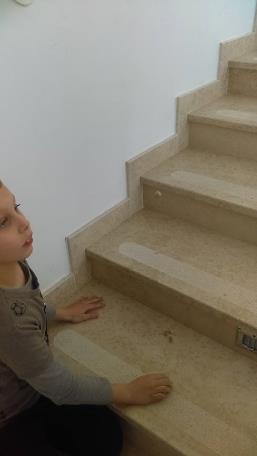 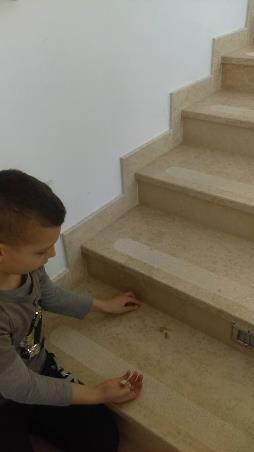 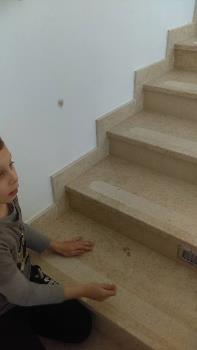 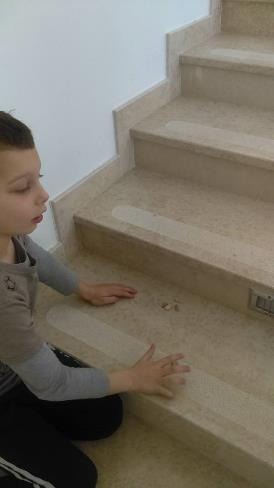 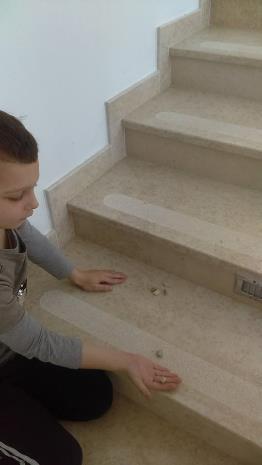 3. IGRA: BACANJE KAMENČIĆA GRANOM
Sudionik: Mateova baka
Mjesto: Petrovija
Kada: prije 50 godina
Opis igre: - više igrača
                 - kamenčić i grana
- na terenu označiti početni položaj i na nekoliko metara 
udaljenosti označiti crtu
- svaki igrač mora kamenčić baciti u zrak i granom udariti kamenčić
- pobjednik je onaj koji udarcem prebaci kamenčić preko zadane crte ili onaj koji baci kamenčić do najudaljenije točke
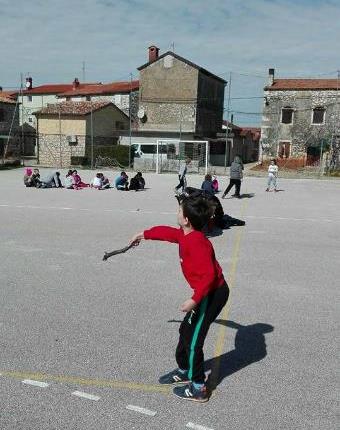 4. igra: Kapetane predaj vojsku
Sudionik: Mirjana (Rebeccina teta)
Kada: prije 30 godina
Opis igre: više igrača, dvije ekipe
 - svaka ekipa je na suprotoj strani igrališta
 - svaka ekipa ima kapetana i drže se za ruke
 - kapetan prve ekipe viče: Kapetane daj vojsku!
 - kapetan suprotne ekipe odgovara: Ne dam!
 - kapetan prve ekipe viče: Pucat ću!, a prvi se učenik zaleti u protivničku ekipu
    s ciljem da razbije lanac 
 - ako učenik razbije lanac vraća se svojoj ekipi, a ako mu to ne uspije pripada 
   protivničkoj ekipi 
  - kapetani izmjenično uzvraćaju rečenicom : Kapetane predaj vojsku!  
Pobjednik je ona ekipa koja, nakon što su svi učenici pucali u suprotnu ekipu, ima više igrača
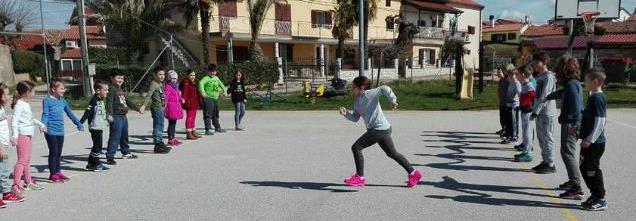 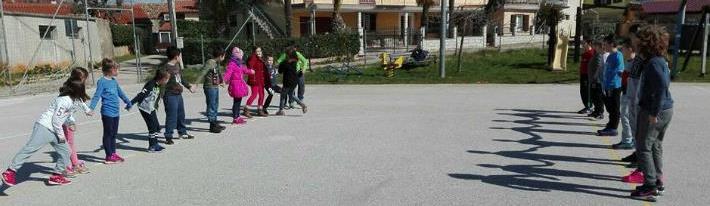 Pekmez od šljiva
PŠ Babići

Učiteljice: Karmen Lučić
                 Sanja Novak
                 Marina Jurišević
Zdravi život – kuhanje pekmeza
Nabavili smo domaće šljive
Porazgovarali smo o važnosti voća u našoj prehrani
Od šljiva možemo svašta napraviti a najbolji je domaći pekmez kuhan na tradicionalni način
Priprema:
Nabavili smo domaće šljive
Učenici su vrijedno odvojili šljive od koštica….
Naravno...usitnjavanje šljiva radi lakšeg kuhanja…
A što dalje…
Punjenje teglica:
Čiste i sterilizirane teglice učiteljica Marina iz talijanskog jezika  vrijedno je napunila vrućim, ukusnim i mirisnim pekmezom.
Naša ljepotica: jedva čekamo degustaciju
SVEHRVATSKA SVEČANOST DANA KRUHA    15. LISTOPAD 2017. MALINSKA, KRK
Ciljevi i zadaci:
upoznati djecu i učenike s nastajanjem kruha (od zrna do kruha)
približiti im blagovanje kruha i narodne običaje
poučiti mlade o kruhu kao izrazu životne i duhovne snage
upoznati učenike sa žetvenim i ostalim običajima
upoznati učenike s autohtonim i/ili starim vrstama voća i drugim plodovima zemlje (povrće, žitarice, gljive, ljekovito i začinsko bilje)
upoznati učenike sa zastupljenošću i načinima očuvanja pojedinih vrsta (izgled sjemena, način i vrijeme sadnje, vegetacijski ciklus)
upoznati učenike s razlikama između ekološki zdrave hrane i genetski modificiranih organizama
ukazati na važnost zdrave prehrane i prednosti ekološke poljoprivrede
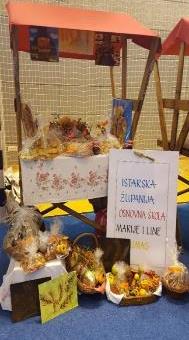 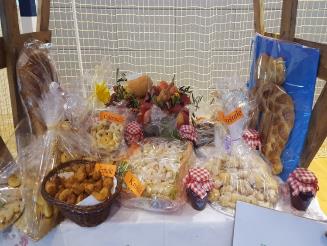 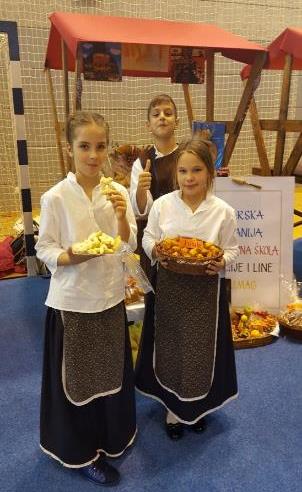 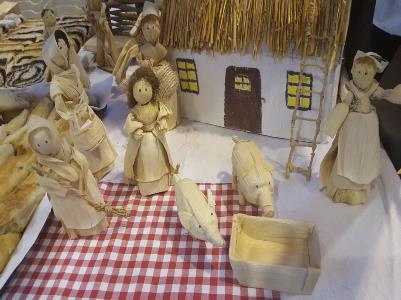 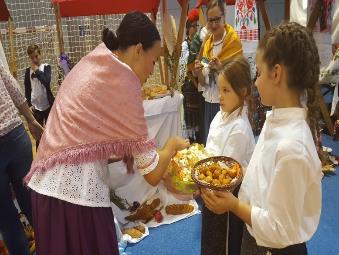 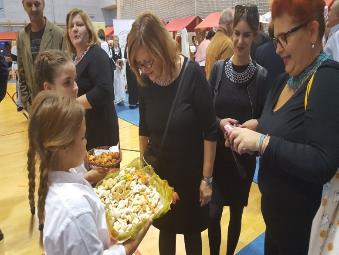 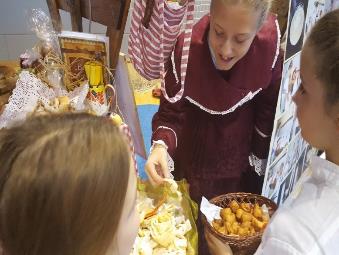 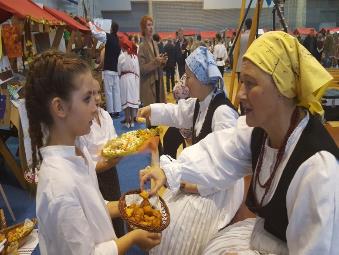 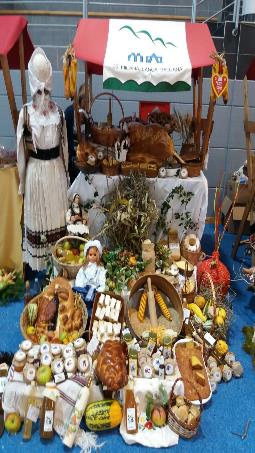 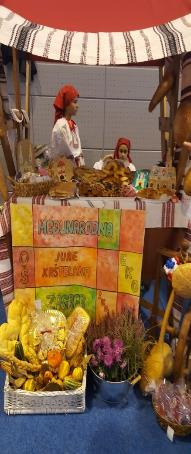 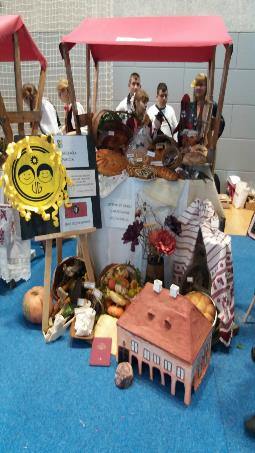 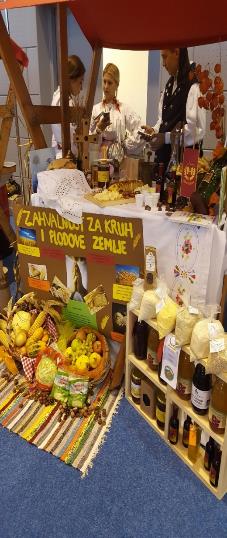 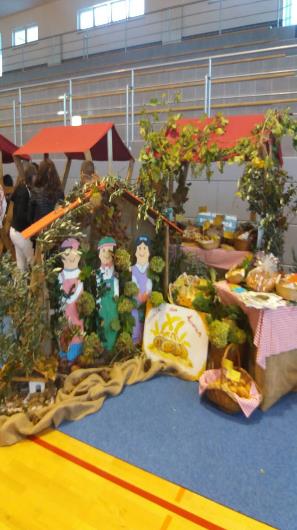 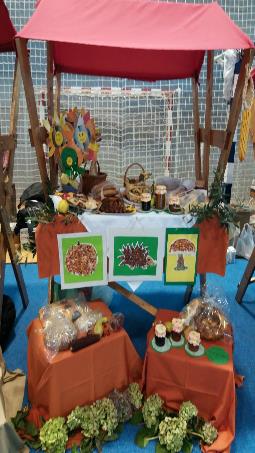 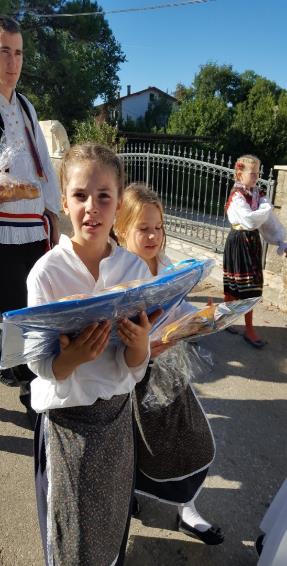 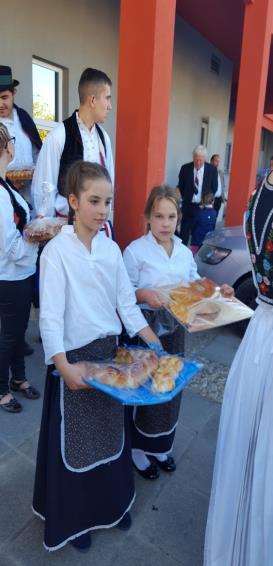 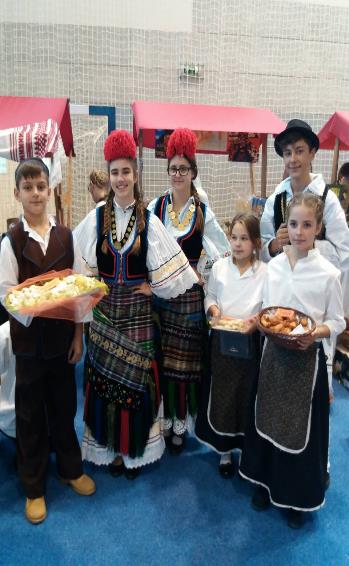 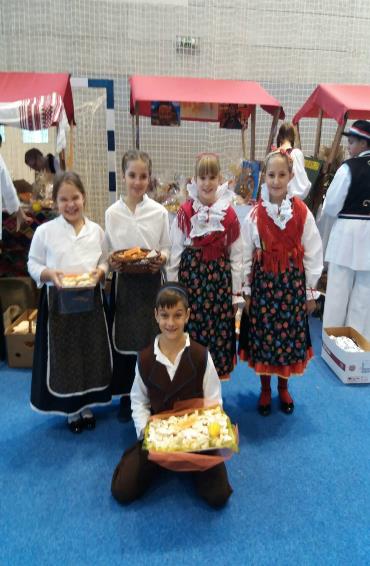 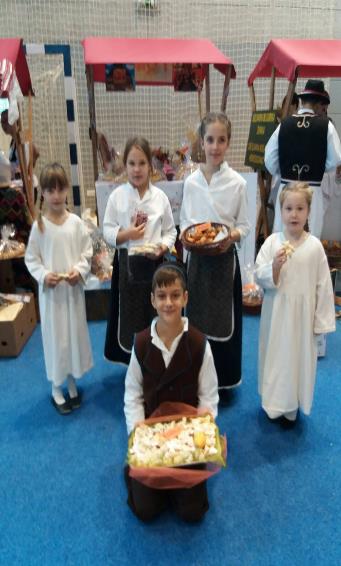 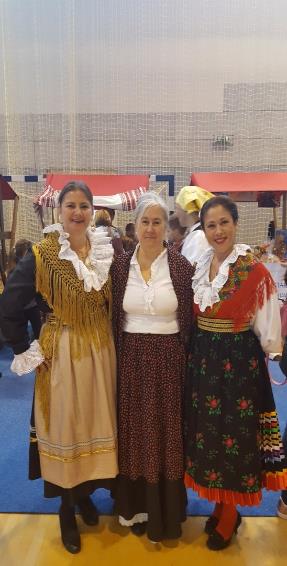 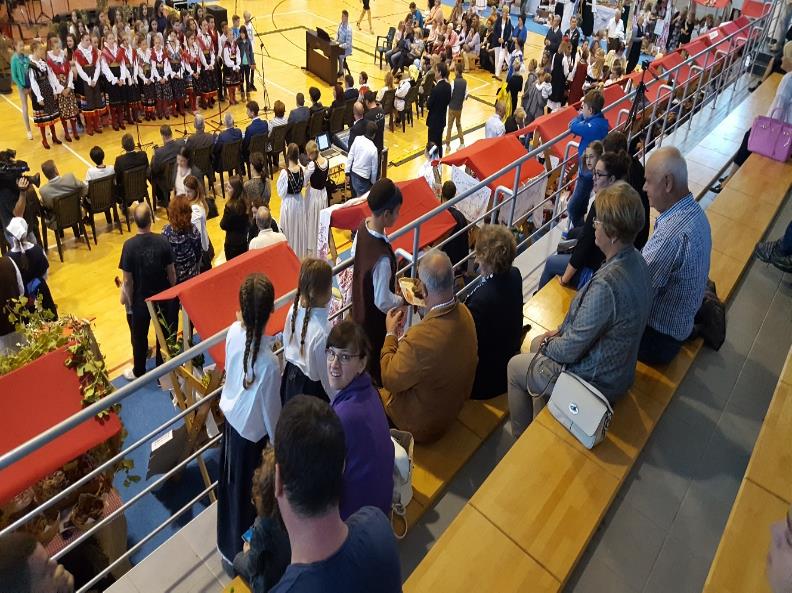 KOZA
Posjet maloj farmi koza u Zakinjima

Posjetili smo malu farmu u Zakinjima.
Dočekao nas je gazda Branko.
Upoznao nas je sa stanovnicima male farme, a to su koze, jarci i magarci.
Posjet jarcima
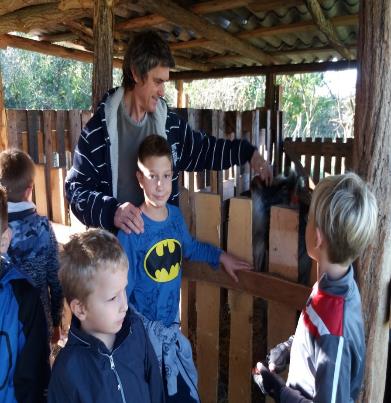 Glavne face na farmi
Jarac Rođo
Jarac Šojke
Mužnja koza
Pozdrav s lijepih jasla
Demonstracija mužnje
Probali smo kako nam ide mužnja….
Degustacija     mlijeka
Nakon mužnje valja i probati mlijeko…svježije ne može biti…
Kako se pravi sir
U mlijeko smo stavili malo soli i sirilo
Prekrili smo krpom i tako ćemo pustiti da stoji 24 sata
Naš sir se cijedi…još malo pa gotov
Napokon i degustacija
Degustacija sira, sirutke, kefira i jogurta.
Ne znamo što je ukusnije.
Domaće je domaće.
IGRE UŽEG ZAVIČAJA
PŠ Bašanija

Učiteljice: Barbara Lakošeljac-Dokoza    
                   Marina Sarić
Cilj projekta:
- stjecanje znanja o kulturnoj baštini, poticanje svijesti o očuvanju istarskog zavičajnog  identiteta, tradicijske  kulture i baštine
- upoznavanje s tradicionalnim igrama našega zavičaja, igrama naših roditelja, djedova i baka, pradjedova i prabaka
-  razvijanje interesa i radoznalosti kod učenika da nauče još više, da istražuju
-  učenje novim vještinama 
- naučiti ih kulturi ponašanja u određenim životnim situacijama
- usporediti tradicionalne igre s onima danas
U svijetu u kojem je tehnologija  preuzela prevlast, odlučili smo vratiti vrijeme, zaviriti u prošlost naših djedova i baka te upoznati  učenike s raznim igrama kojima su se igrali naši djedovi i bake kada su bili djeca.
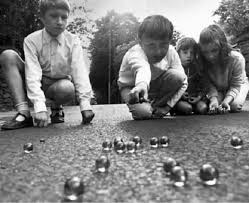 Igre zavičaja kroz prošlostU svijet  igara koje su nastale u prošlosti uvela nas je pričom nona Marija Oković.    SKRIVAČA              LOVICE        ŠKOLICA(FEFA)PIKULE(ŠĆINKE)   PLJOČKANJE                MORTI LASTIK (GUMI-GUMI)    TRILJA(TRIJA)            IGRA S KAMENČIĆIMA   IGRA S GUMBOM
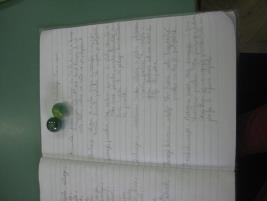 Pravilima stare pastirske igre upoznali su nas predstavnici Pljočkarskog kluba Lanterna  iz Savudrije, gosp. Smiljan Jurić i gosp. Rade Kaligarić.PLJOČKANJE- igru čine pljočke od kamena (tradicionalno su kamene ,ali mogu biti i aluminijske, i bulin (mali okrugli kamen).
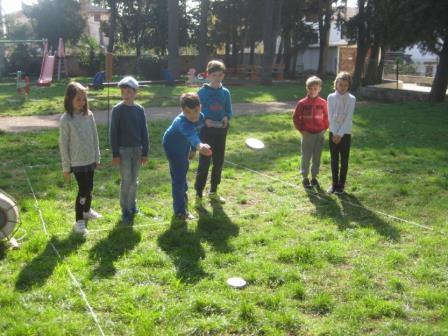 Upoznali smo se i s dugogodišnjom igrom  boćanja u Savudriji i okolici.
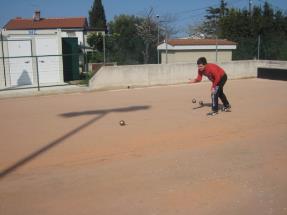 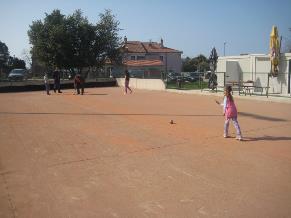 U suradnji s učiteljicom Karmen Rota,voditeljicom starih igara  zavičaja pri Talijanskoj zajednici Savudrija, otkrili smo i upoznali se s malim svijetom starih tradicionalnih igara.Igra s gumbom -  stvara zabavu i proizvodi ugodan zvuk
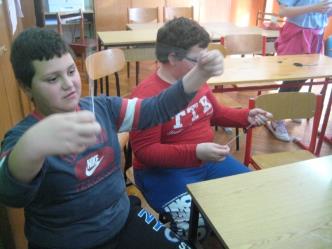 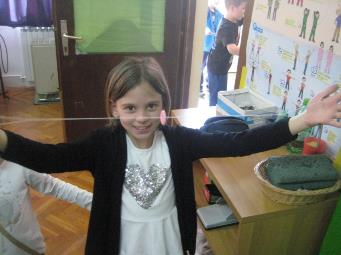 Uslijedile su igre na otvorenom... Također stara pastirska igra , tipična za savudrijski kraj tzv. igra Morti. Svatko u ruci drži kamen te gađanjem kamenja suigrača  koji  se postave na određeno mjesto na tlu,  igrač ih pokušava izbiti iz tla i osvojiti pobjedu.
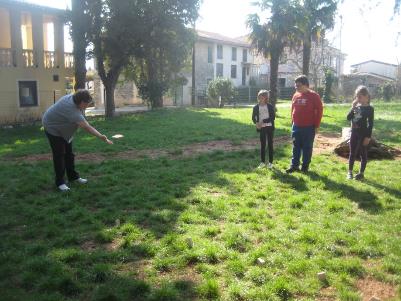 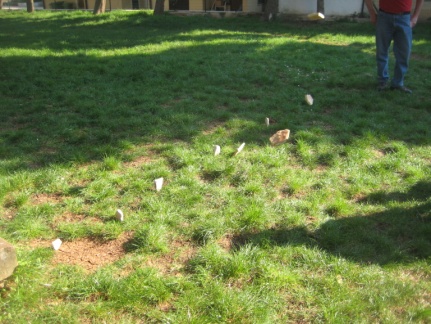 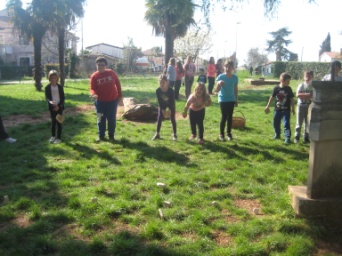 Krpenom loptom pokušali smo osjetiti nekadašnju igru nogometa, bosi baš kao nekada..
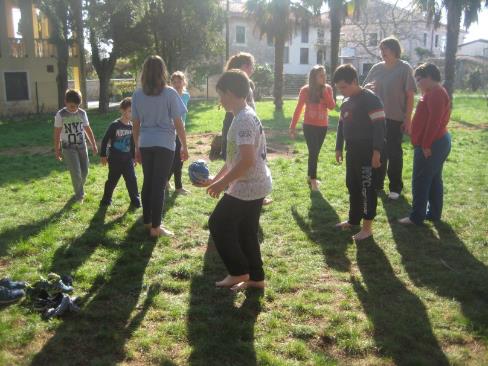 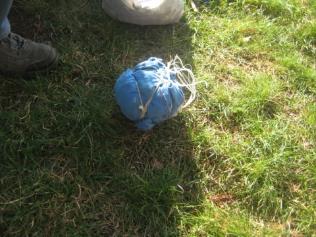 Gađanje praćkom bio je pravi izazov
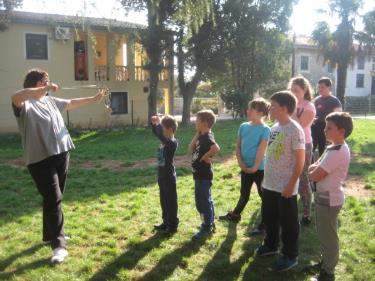 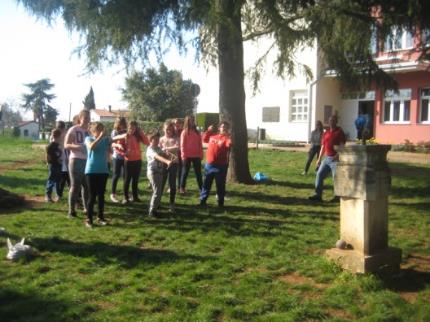 Neizostavna igra pikulama   tzv. šćinkama (staklenim lopticama)
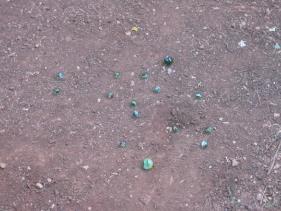 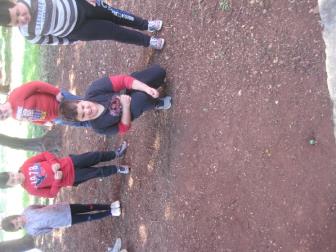 Bacanje kamenčića u zrak igra je koju smo                                                                           usvojili upornim vježbanjem
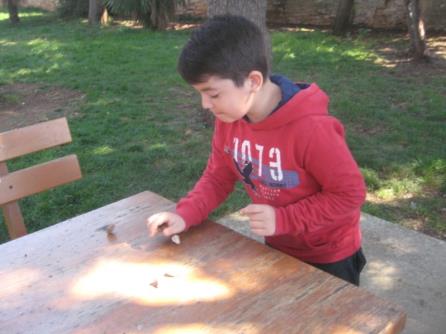 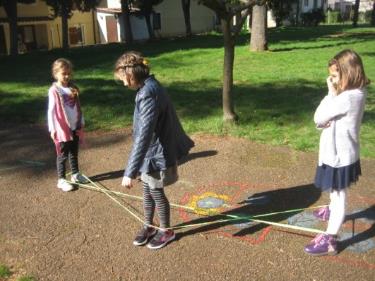 GRANIČAR                    LASTIK (GUMI GUMI)                                                                          ŠKOLICA (FEFA)
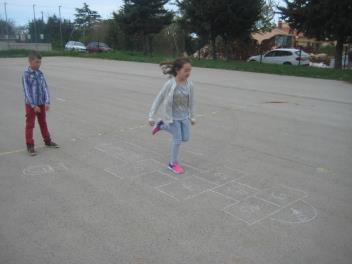 SKAKANJE  U  VREĆAMA
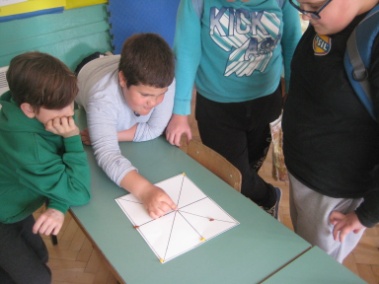 TRILJA
Igračke za djecu u antici
Upoznavanje dječjih antičkih igara
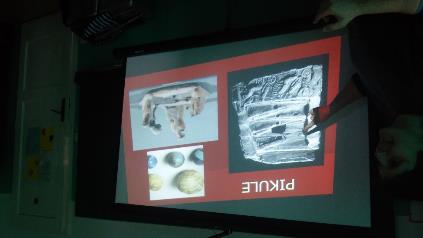 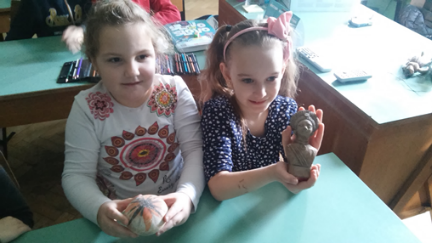 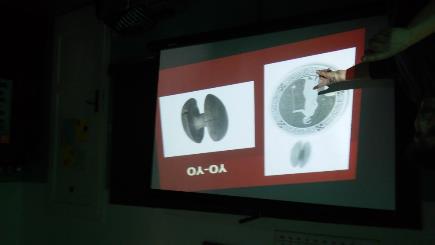 Zabavne antičke igre na školskom igralištu predvođene muzejskom pedagoginjom gđom Barbarom Crnobori
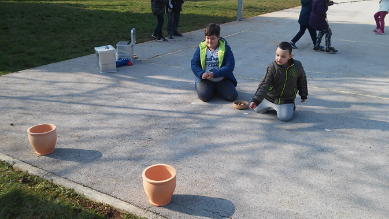 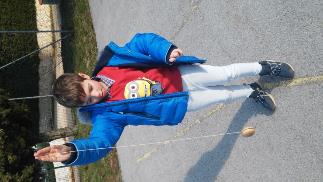 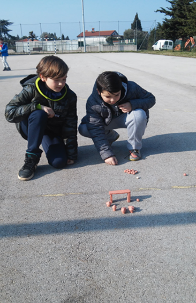 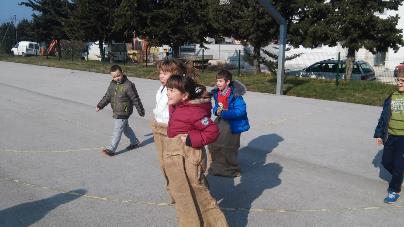 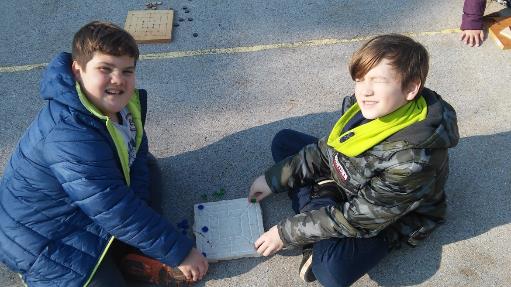 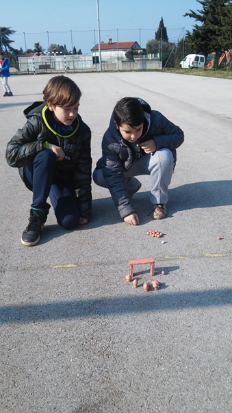 Igre danas
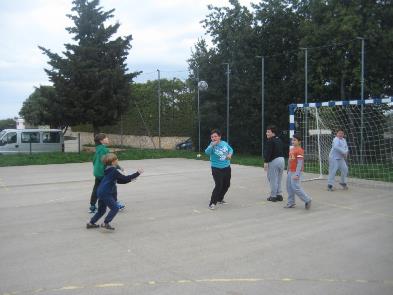 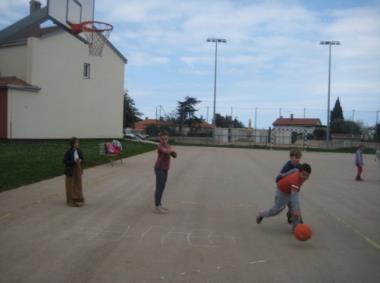 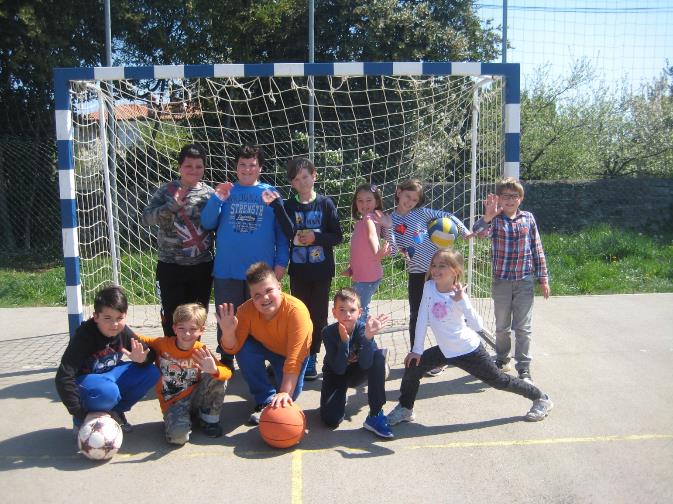 STARI PREDMETI I NJIHOVA UPORABA
PŠ Kmeti

Učiteljice: Jasminka Uzelac
                 Smiljka Šantek-Mekinić
Ishodi i aktivnosti
-    istražiti i prikupiti podatke i stare predmete
-    opisati stare zanate i alate koji su nestali ili ih se pak nastoji očuvati te se okušati u radu s njima
-    znati imenovati stare predmete i alate na čakavštini -    razumjeti važnost tradicije i čuvanja kulturne baštine
-    poštivati starije poznavaoce povijesti i tradicije te uvažavati životna iskustva koja nam prenose
-    opisati, nacrtati, naslikati i oblikovati stare
predmete
Prikupljali smo stare predmete i izložili ih ...
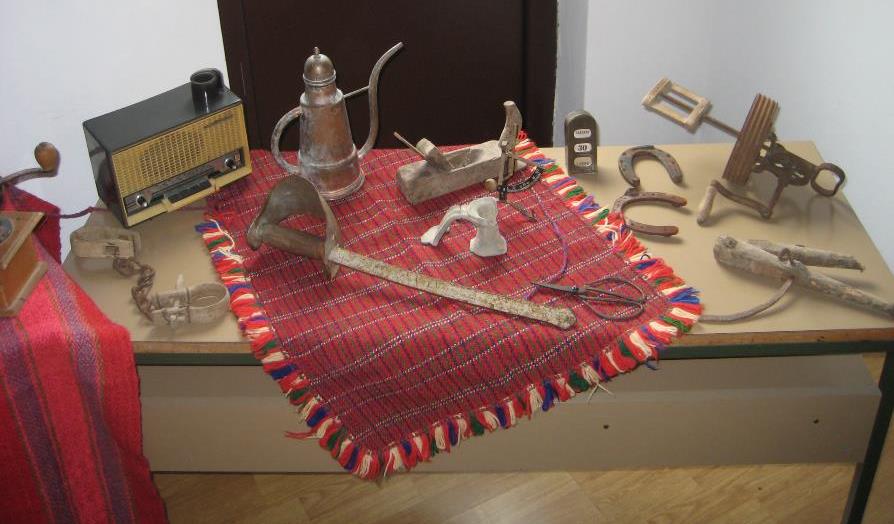 Ugostili smo gospođu Albu Prelaz koja nas je      upoznala s uporabom starih predmeta te nam       pričala o običajima iz prošlosti zavičaja.
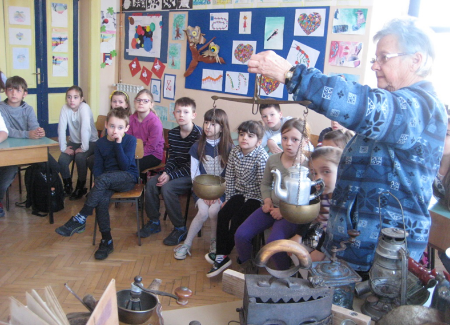 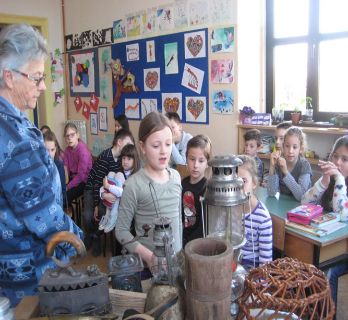 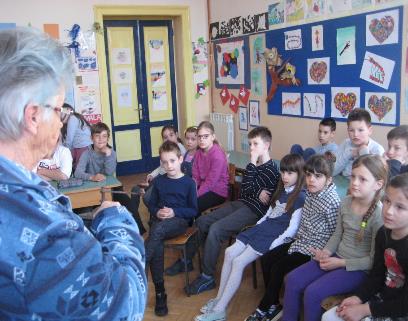 Imenovali smo stare predmete i alate
Opisivali smo, crtali, slikali i oblikovali sakupljene stare predmete.
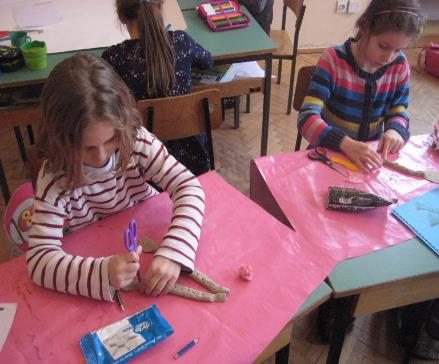 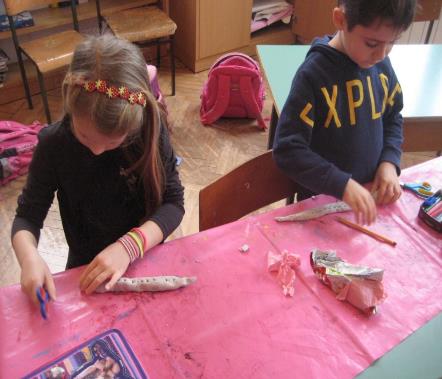 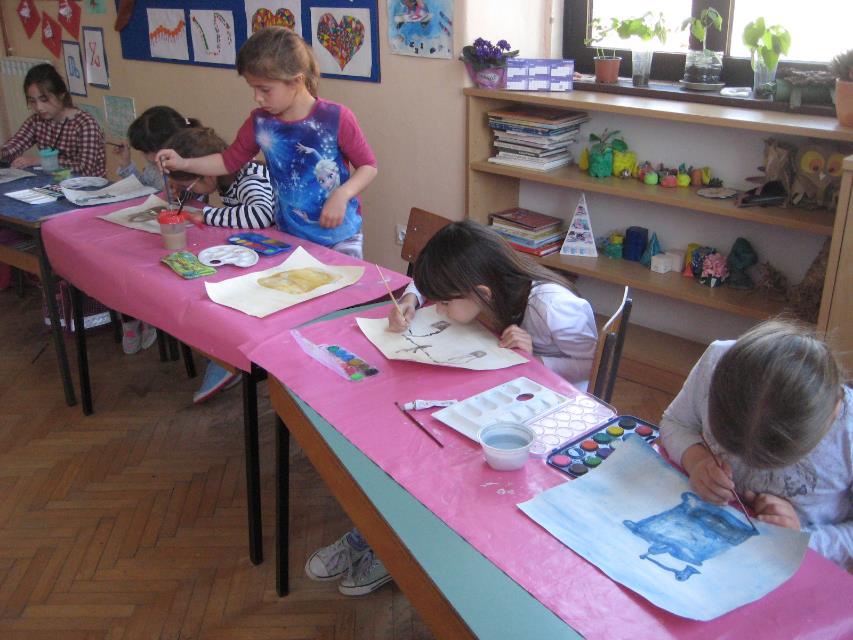 Posjetili smo stolarsku radionicu gospodina Alfreda i uz njegovu pomoć, starim alatima, pokušali i sami obraditi drvo.
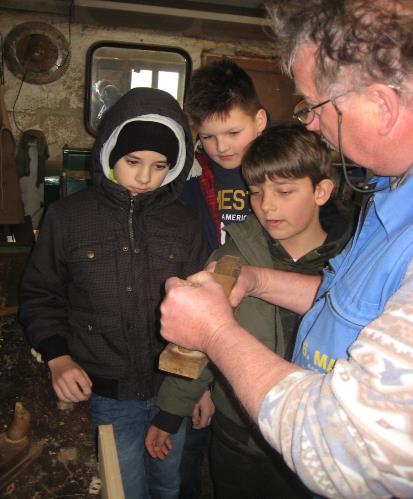 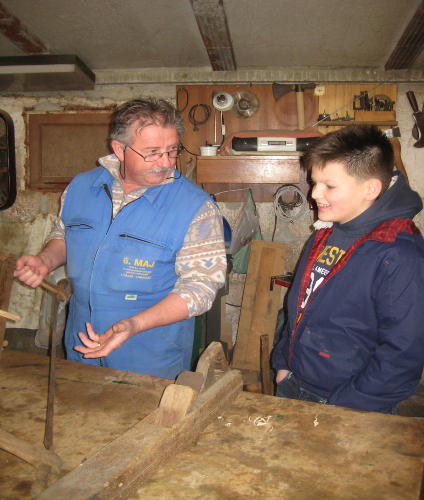 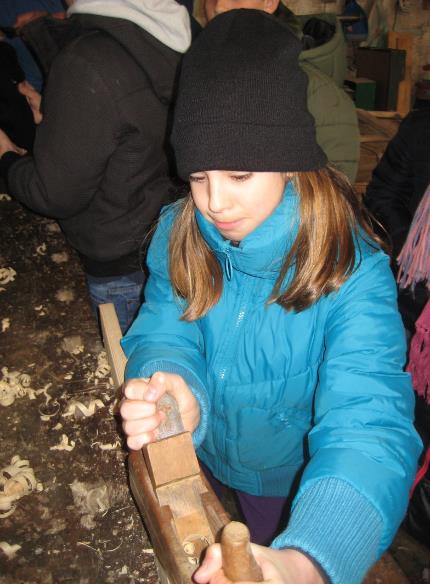 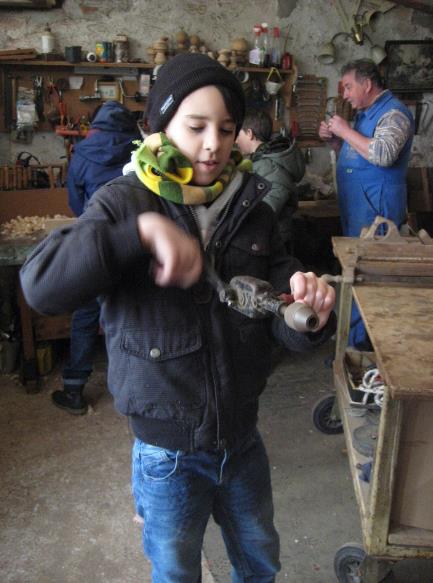 Za kraj...
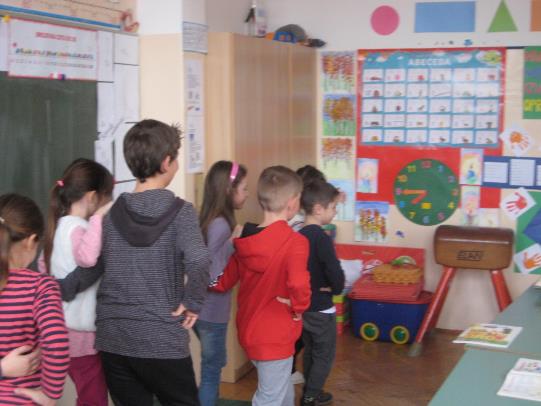 Zabava uz tradicijsku glazbu i ples(Katarina, zlata hći).
Stare igre
Prvi razredi – Centralna škola
Učiteljice: Aurika Matković                 Snježana Paripović                 Sanja Ošaben                 Željka Čikeš
PROJEKT „STARE IGRE” - ŽABICASat održala mama Marina Šumanovac.
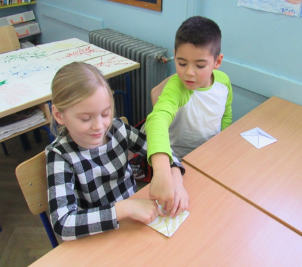 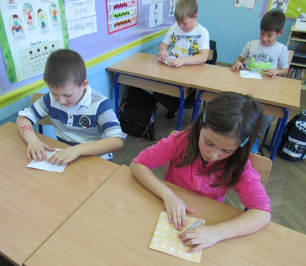 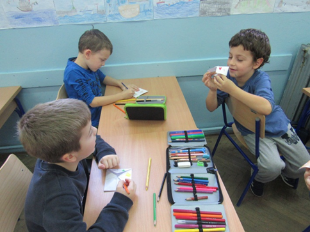 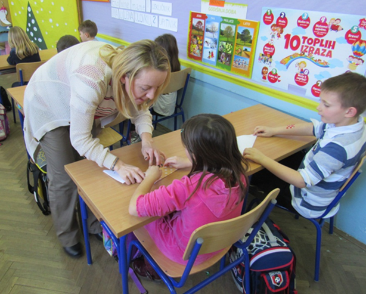 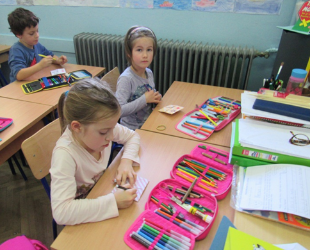 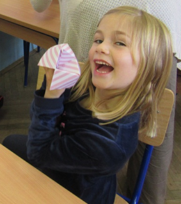 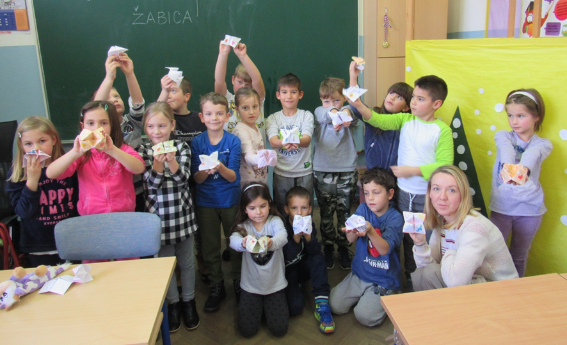 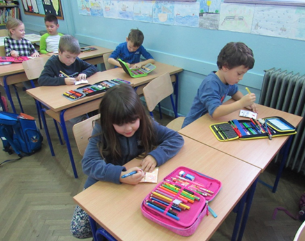 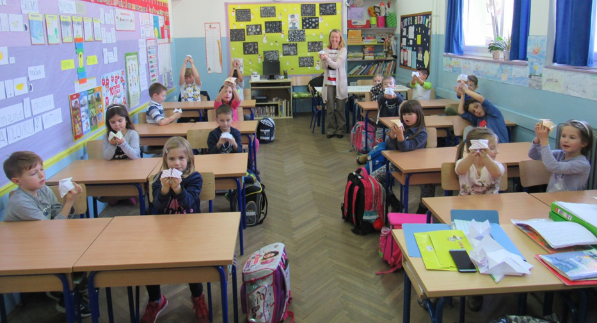 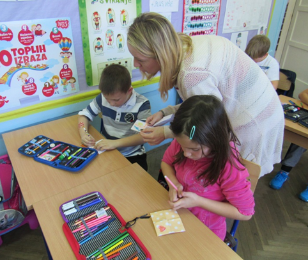 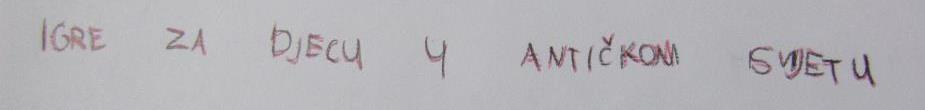 Radionica/ predavanje muzejske pedagoginje Barbare Crnobori
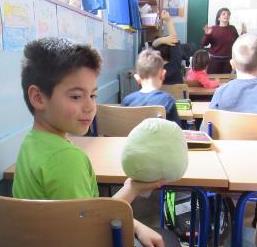 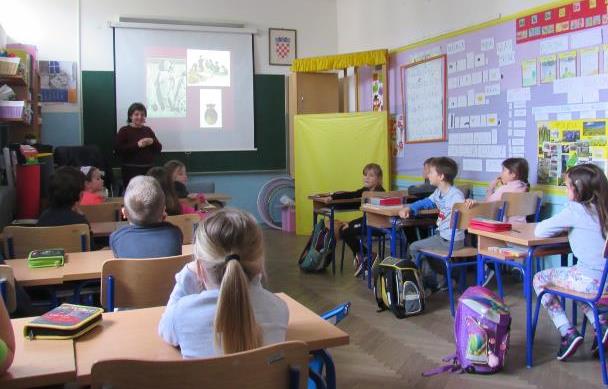 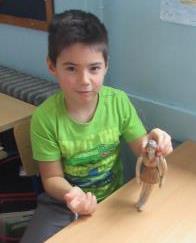 KRPENA LOPTA  I  DRVENA LUTKA
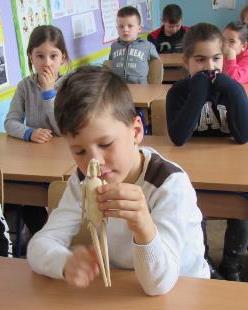 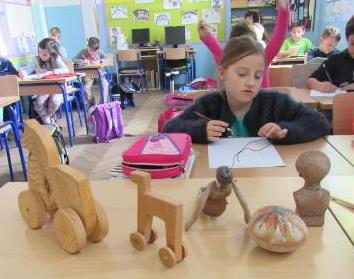 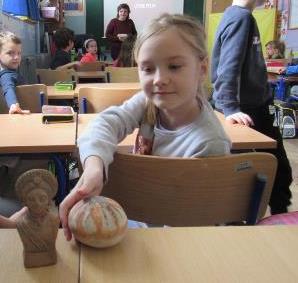 DRVENI KONJIĆ
TRILJA
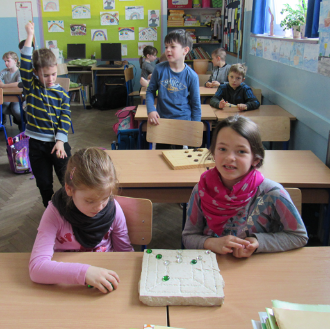 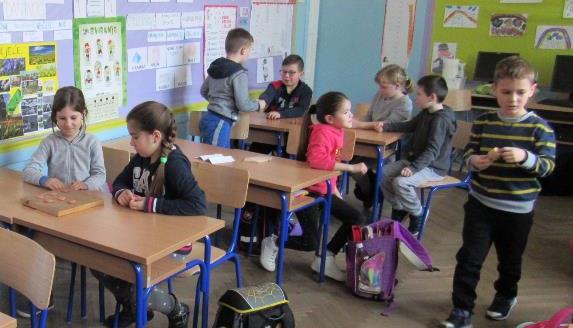 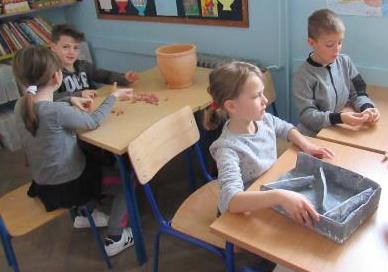 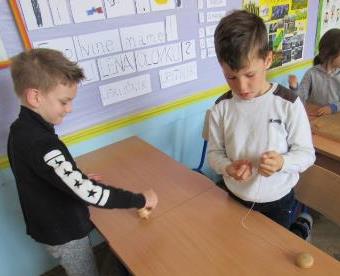 ZVRK  I  JO JO
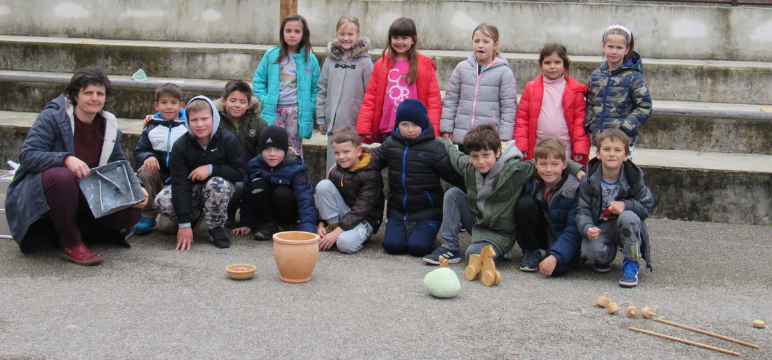 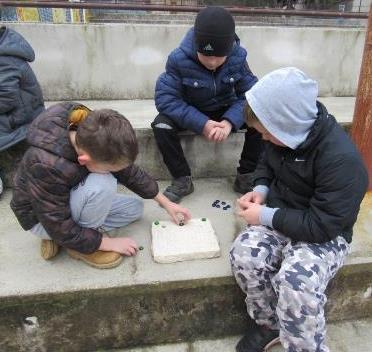 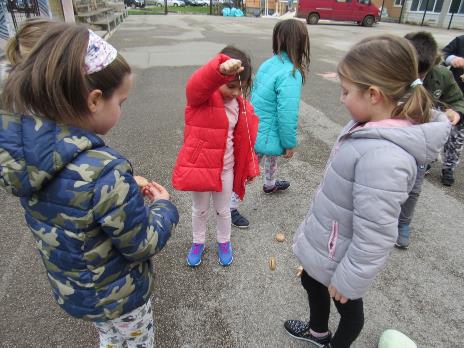 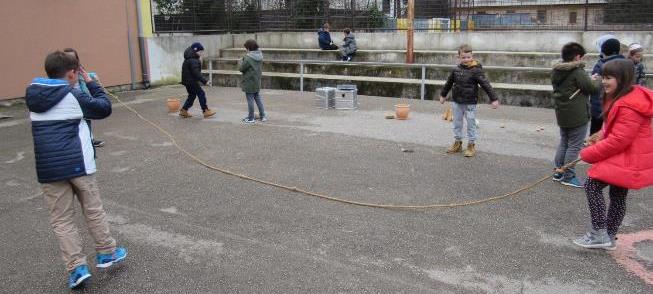 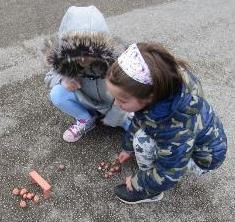 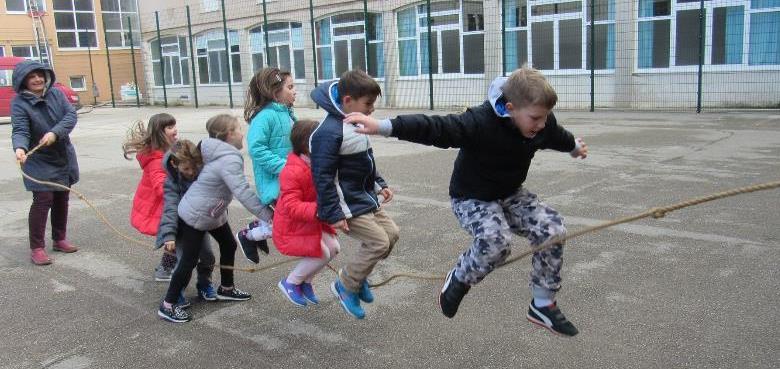 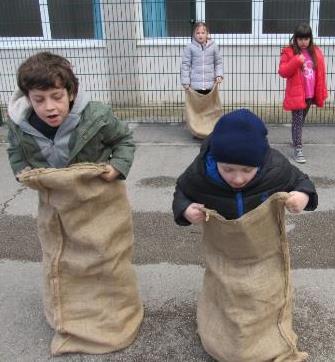 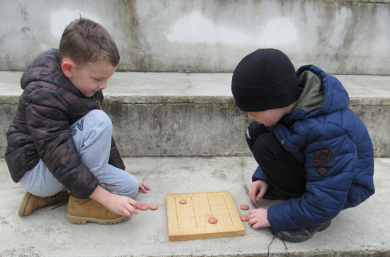 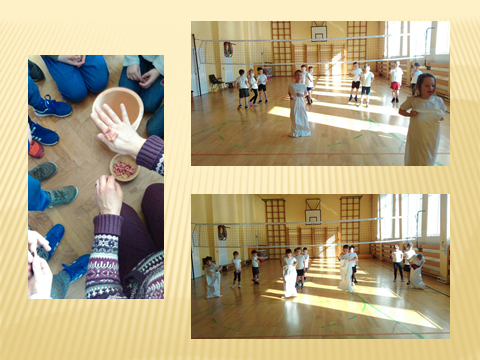 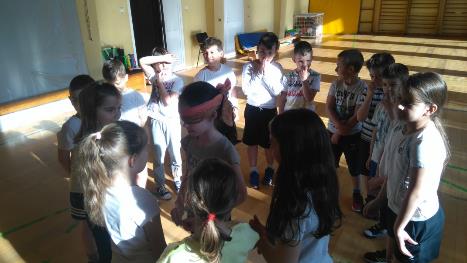 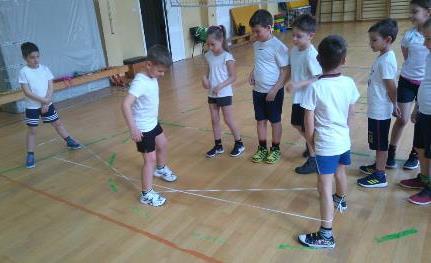 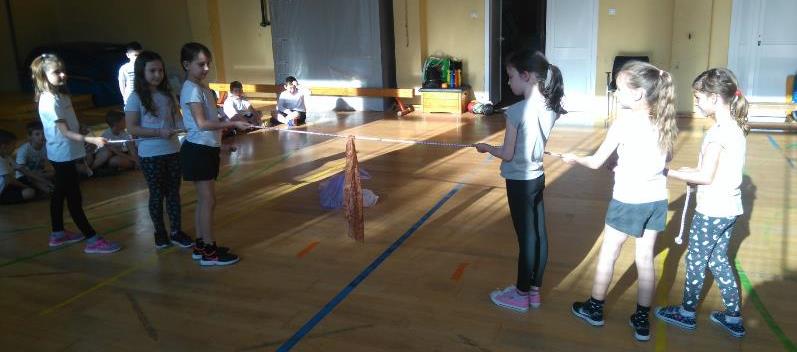 Radionica/predavanje djeda Predraga rukavine - šah
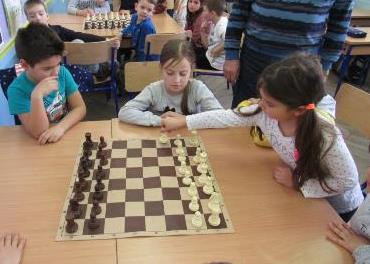 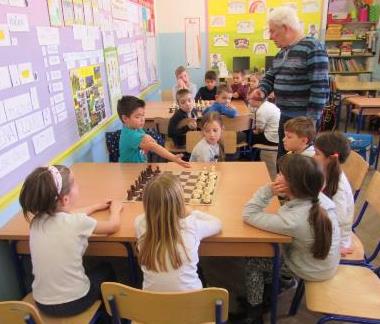 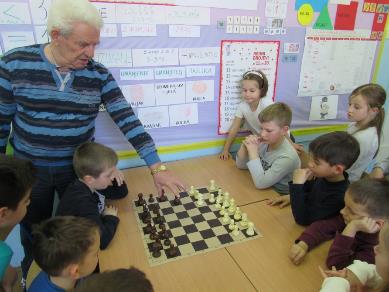 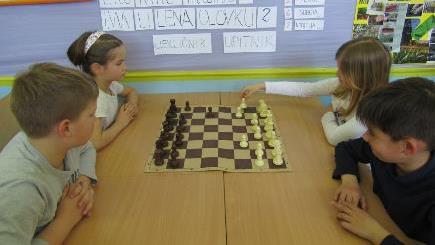 studentica tea i profesor Davor – tradicijska pjesmai ples i stara igra - kutijica šibica
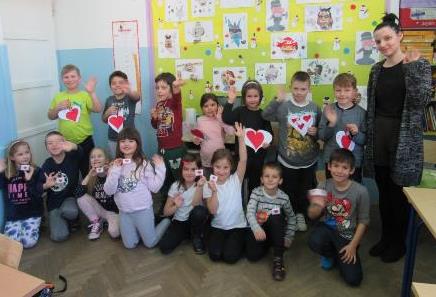 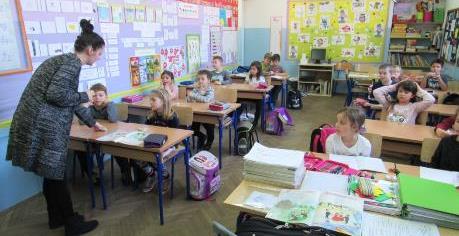 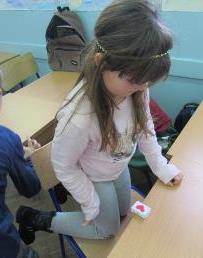 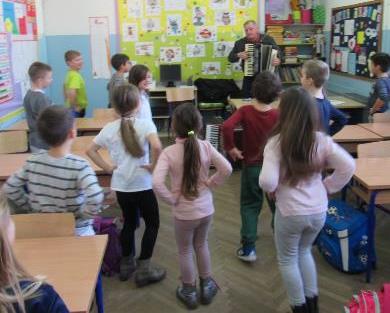 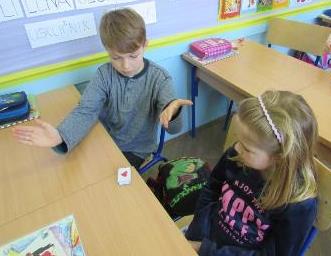 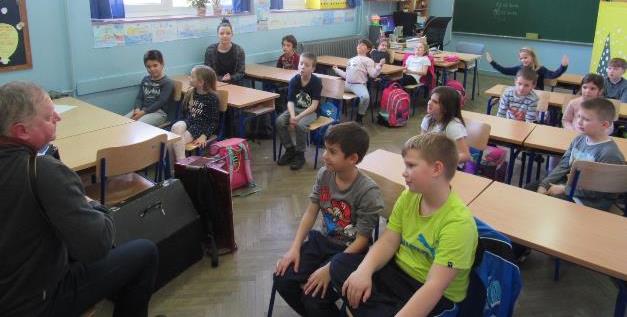 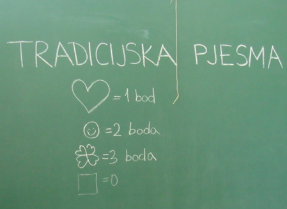 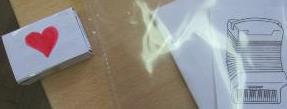 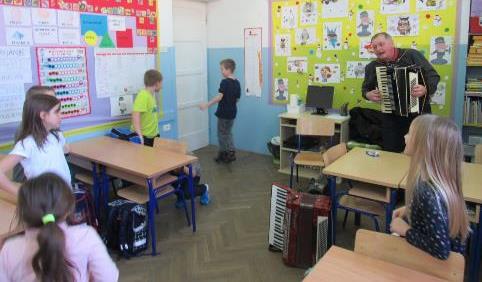 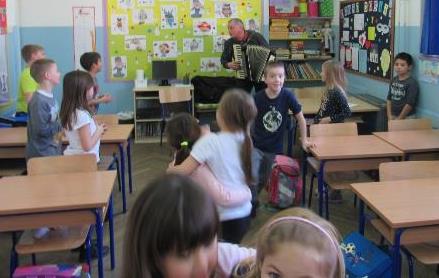 Upoznavanje starih igara u domu za starije i nemoćne  (igra s vunom i kamenčićima)
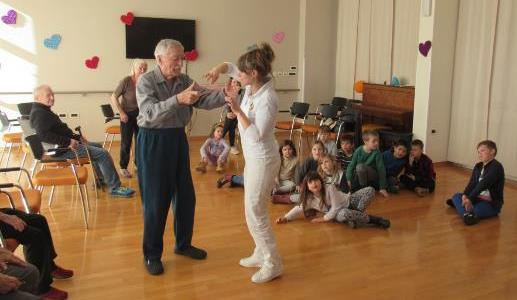 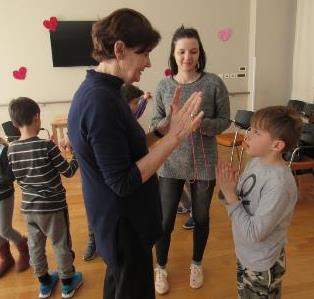 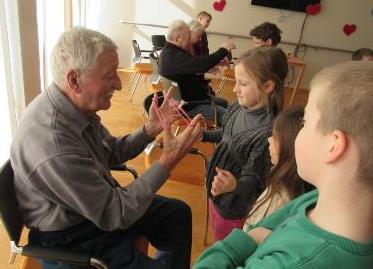 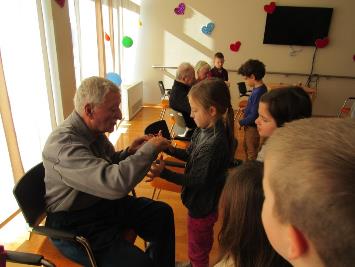 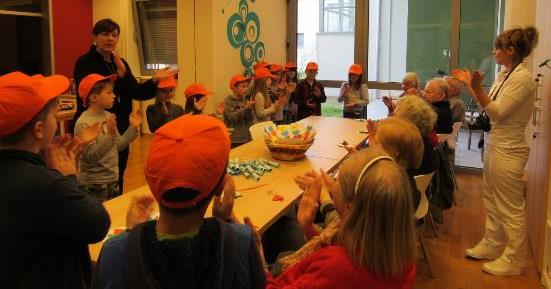 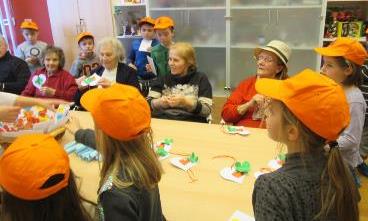 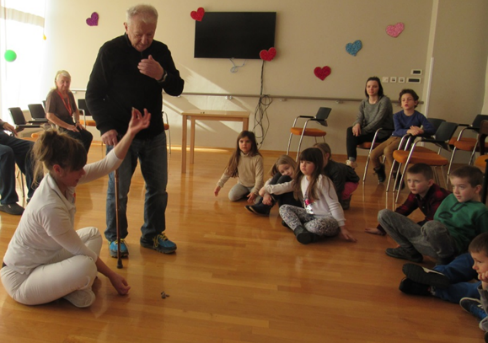 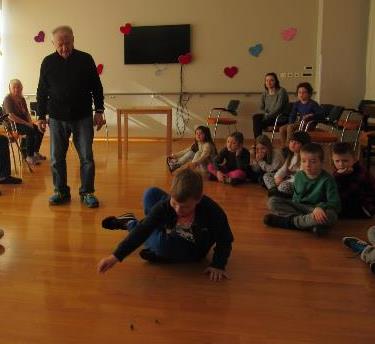 Igra – konac i dugme
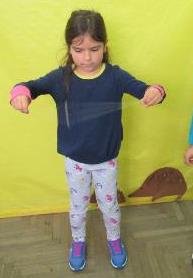 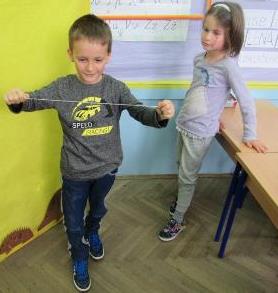 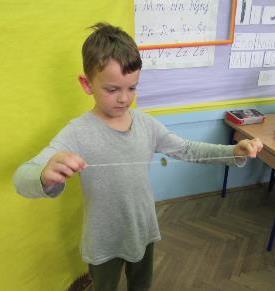 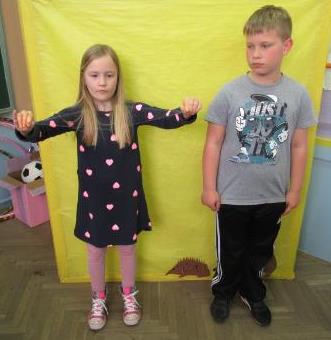 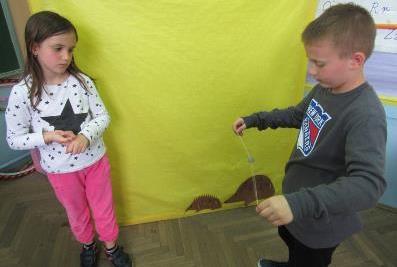 Novo ruho narodne nošnje
Drugi razredi – Centralna škola
Učiteljice: Marija Purišić
                 Dragan Purišić
                 Nevenka Balenović
                 Dijana Bogojević
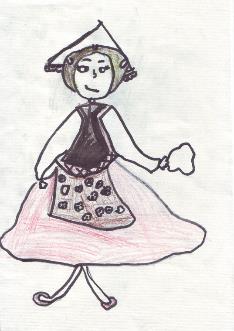 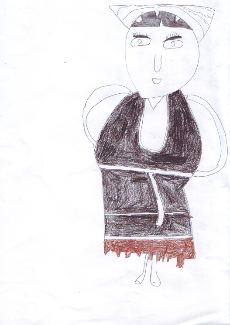 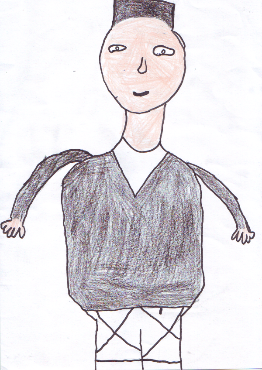 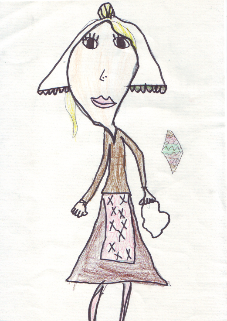 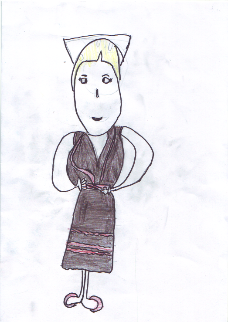 Pozdravljaju Vas svi sudionici projekta 
Radom, glazbom i igrom kroz naš zavičaj 
OŠ Marije i Line, Umag